4.Describe the role of the national governing bodies such as the F.A, in providing opportunities for people to participate in sport (3 marks)
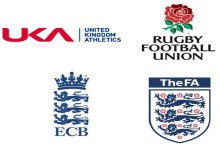 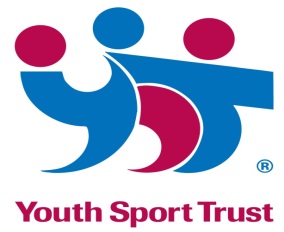 3. Describe how the youth sport trust help young people become involved or remain in sport/physical activity (3 marks)
5. Explain how government agencies provide opportunities for people to remain or become involved in sport and physical activity (5/6 marks)
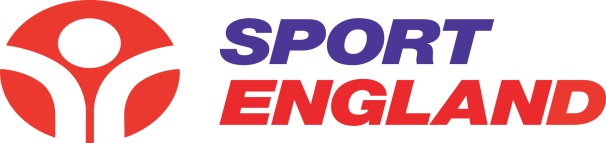 1.State the three  types of agencies shown above  (1 mark)

1. __________________, 2. __________________ 3.  ____________________
2. Identify the aims of Sport England (2 marks)